～～～～タイトル～～～～
(株)○○
（新潟県新潟市）
～～～会社概要、商品作りへの想い、など～～～



＊文量や写真、画像の数、配置等、作成例を参考に作成をお願いします。
写真
写真
テキスト
テキスト
写真
写真
テキスト
テキスト
セミナー資料抜粋
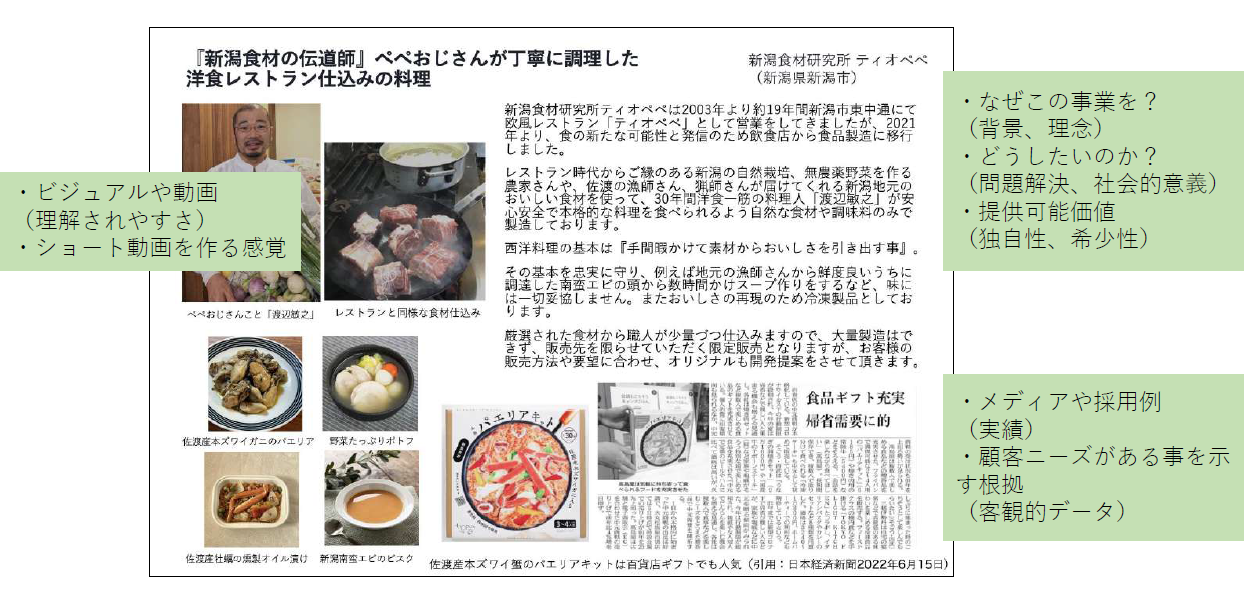